О ПРИРОДЕ И РОЛИ СОЛНЕЧНО-ЗЕМНЫХ СВЯЗЕЙ В ГЕОДИНАМИКЕ                                                                  В.В. Ружич1, Г.Я. Смольков 2, Е.А. Левина 1                                                                  1ИЗК СО РАН, 2ИСЗФ СО РАН
ВВЕДЕНИЕ. Физика солнечно-земных связей (СЗС) – одна из основных проблем современного естествознания . Актуальность изучения и объяснения природы и механизмов СЗС  заключается  в необходимости минимизации ущербов  от природных катастроф, в том числе при использовании современных технологий мощных антропогенных воздействий на геосреду. 	Основная  цель  - осознание необходимости системного и междициплинарного подхода к выяснению механизмов солнечно-земных связей (СЗС) путем диалога специалистов солнечно-земной физики и представителей области наук о Земле, в частности, геодинамики. Геодинамические процессы в виде проявлений эндогенной активности Земли (ЭАЗ), происходящие в оболочках Земли, целесообразно  рассматривать как отражение гравитационного влияния  на Землю со стороны Луны, Солнца и других планет в процессе барицентрического движения Солнечной системы в гравитационном поле Галактики. 
Ранее нами уже рассматривались примеры проявления солнечно-земных связей (СЗС) применительно к геодинамике Байкальской рифтовой зоны, нашедших отражение в выявленных периодичностях сейсмического режима (годичной, 11-и летней и др.), миграции землетрясений с успешным использованием результатов для средне- и долгосрочного прогноза оценок сейсмической опасности [Ружич, 1997;  Любушин и др..1998; Левина, Ружич, 2014]. Приводим новые примеры.
Эндогенные геосферы Земли и их термогравитационное взаимодействие (Баркин,2002.)
Влияние Луны и Солнца:  WMoon+Sun= 1.45x1016 Вт;

Таким образом, для геодинамических реконструкций важно учитывать процесс гравитационной дифференциации земного вещества. Именно он есть мощнейший источник эндогенной  тепловой энергии на Земле, питающий также и магнитное поле Земли в электропроводном веществе внешнего ядра Земли [Сорохтин и др., 1991, 2010; Баркин, 2010].
Обнаруженный в 1990-е годы системный дрейф центра масс земли (ЦМЗ) по направлению к району полуострова Таймыр со скоростью ~27 мм/год позволяет объяснить полярную асимметрию, конвективное течение и массоперенос, деформации и взаимодействия тектонических плит. Этим фактором также объясняется возникновение грушевидной формы земного шара, вариации силы тяжести, уровней океанов и многих других планетарных явлений.
Фактором дрейфа центра масс Земли  также объясняется возникновение грушевидной формы земного шара, вариации силы тяжести, уровней океанов и многих других планетарных явлений.
Мнение В.Е.Хаина о роли дрейфа ядра в геодинамике
Геологический пример проявления субмеридионального сжатия литосферы в центральной Азии и повод кооректировки модели возникновения Байкальского рифта. Признаки субмеридионального сжатия. Активизированные надвиги в горном обрамлении Тункинской рифтовой впадины хребте, секущие дайки базальтов вулканических образований с возрастом 11 млн.лет и моложе. Это  свидетельствует о проявлении субмеридионального сжатия в период формирования Байкальского рифта, связанного однонаправленной мантийной конвекцией и дрейфом ядра Земли, а не с Индо-Евразийской коллизией. Отсюда находит более обоснованное  объяснение менее противоречивая модель возникновения Байкальского как отражение солнечно-земных связей в виде сочетания плюма и субмеридионального сжатия при дрейфе ядра и мантийной конвекции.
Индо-Австралийская плита имеет самую высокую скорость дрейфа на северо-восток, что возможно связано с мантийным субмеридиональным течением при дрейфе ядра в этом же направлении. В таком случае необходима корректировка модели возникновения БРЗ с учетом дрейфа ядра и скопления плит в северном полушарии,  а также св сжатия коры и надвиги
Вековые тренды изменений вулканической и сейсмической нарастающей активности на Земле за 120 лет
Скачкообразное изменение глобальной  сейсмической диссипации за последние 20 лет
Изменения сейсмической активности в полушариях из-за дрейфа ядра Земли в вековом цикле
О числах Вольфа и сейсмической активности Земли
Солнце также подвержено  воздействиям различных процессов,  происходящих в галактике  и дальнем космосе
Выводы о природе СЗС: Гравитационное воздействие на Землю осуществляется корпоративно всеми телами Солнечной системы в процессе её движения относительно барицентра (её центра масс) .В приложениях к геодинамике отмечено особое значение  зависимости   эндогенной активности Земли  от фиксируемого астрофизическими наблюдениями неравномерного смещения центра масс Земли , сосредоточенного  во внутренней и внешней сферах ядра нашей планеты, изменении её формы, трансляционных смещениях и деформациях всех  оболочек вследствие гравитационного воздействия Луны, Солнца и др. планет, ответственных за возмущения геомагнитного и гравитационного полей Земли, также за преобразование механической энергии деформаций в тепловую и т.д. (Barkin, 2011; Баркин, Клиге, 2012;   Smolkov, Barkin, 2014, 2016 ).
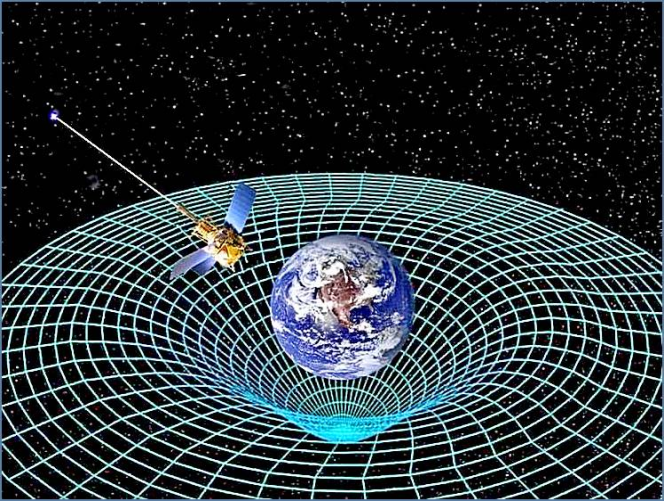 СПАСИБО ЗА ВНИМАНИЕ !
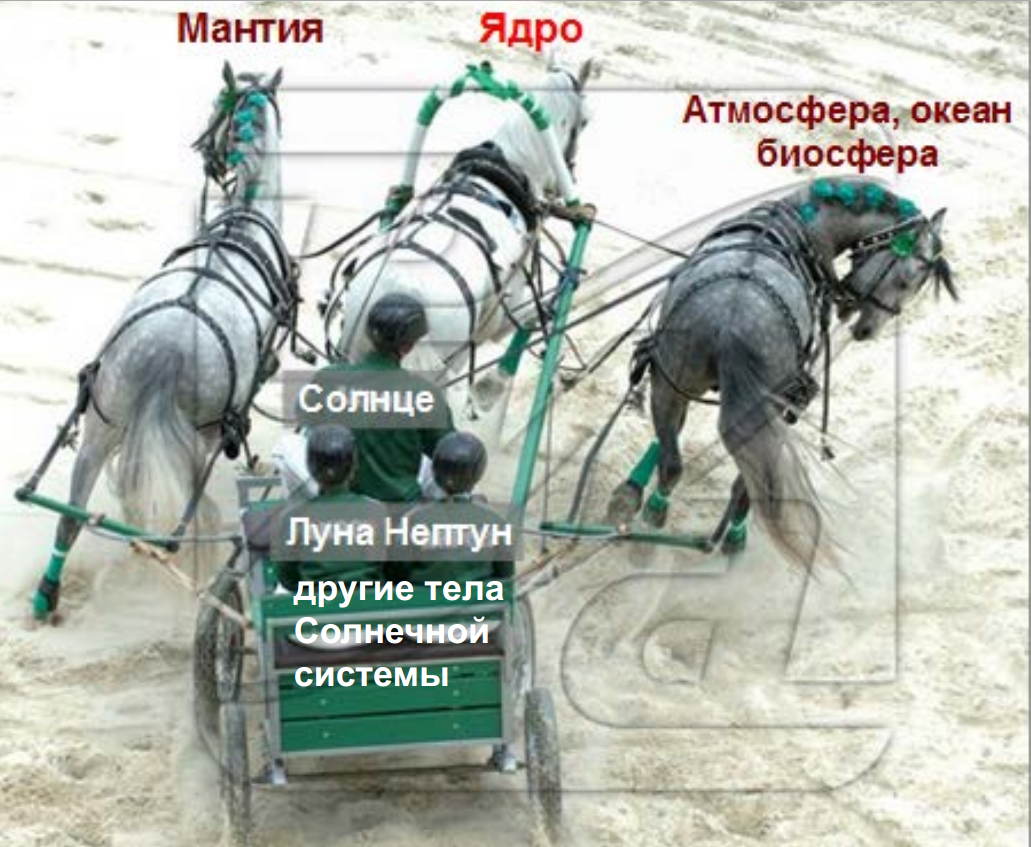